2023-03-24
Användarforum  Stöd och behandling
Några enkla förhållningsregler innan vi börjar
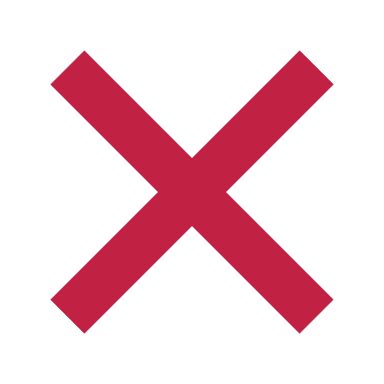 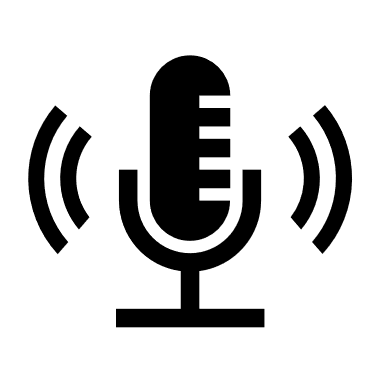 Mikrofonen avstängd, förutom när du vill säga något.
Vill du säga något? Skriv i chatten eller använd funktionen ”Räck upp handen”.
Om du vill prata, glöm inte att inleda med att presentera dig med namn samt region.
Stäng av er kamera för allas skull.
Användarforumet spelas in och publiceras på Öppna confluence.
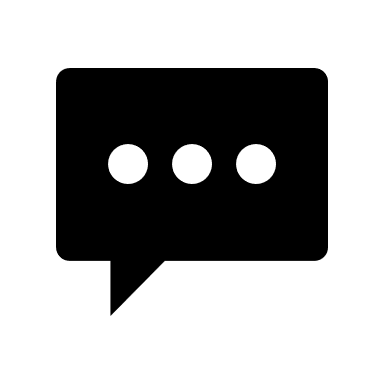 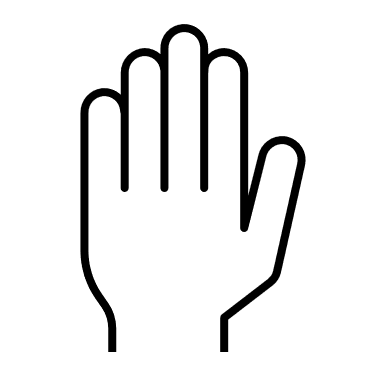 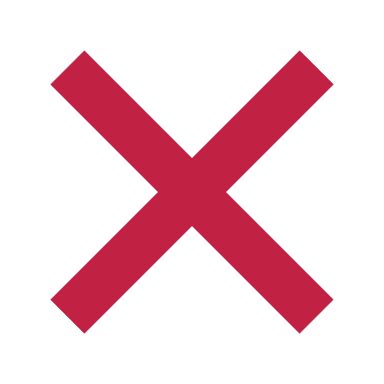 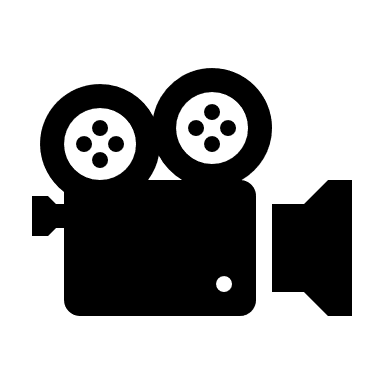 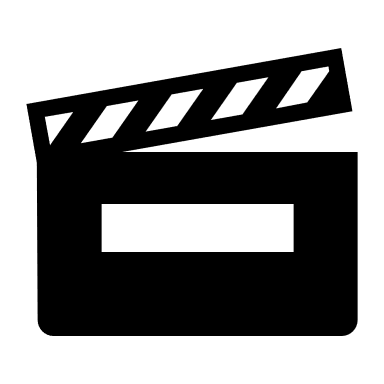 Syfte: Koordinera och samla in behov samt kanal för informations- och erfarenhetsutbyte
Nationella förvaltningen informerar
Teknikinformation
Aktuella ämnen
Support
Anmälda frågor 
Öppna moment: Vi har ett behov av att förmedla patientutbildningar (information utan interaktion) och vill diskutera om det kan vara lämpligt att ha som öppet moment (sydöstra sjv-regionen)
Hur ska vi resonera kring förekomsten av appar med liknande innehåll som SoB? (sydöstra sjv-regionen)
På gång i regionerna
Sammanfattning av dagens användarforum
Nästa användarforum
3
Agenda
Nationella förvaltningen informerar
Teknikinformation
Aktuella ämnen
Support
Anmälda frågor 
Öppna moment: Vi har ett behov av att förmedla patientutbildningar (information utan interaktion) och vill diskutera om det kan vara lämpligt att ha som öppet moment (sydöstra sjv-regionen)
Hur ska vi resonera kring förekomsten av appar med liknande innehåll som SoB? (sydöstra sjv-regionen)
På gång i regionerna
Sammanfattning av dagens användarforum
Nästa användarforum
4
Teknikinformation
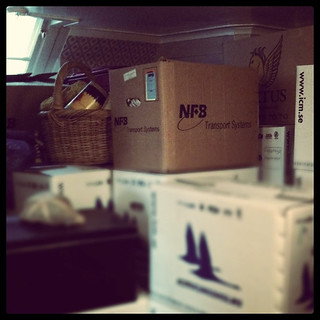 Migreringen
Release SOB 2023:0.0.1
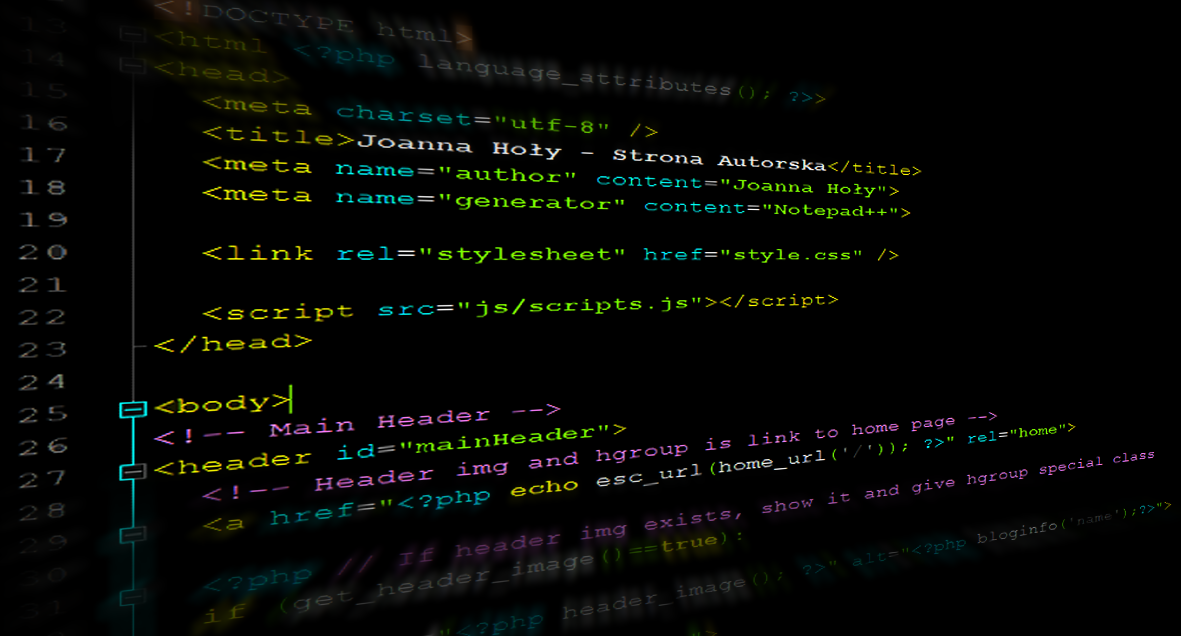 BY-NC
5
Migrering till ny driftleverantör
Migreringen flyter på
Preliminärt sista veckan i april sker övergången till ny driftleverantör
Kvällsdeploy på grund av svårt att planera exakt vilken dag vi gör övergången
6
Release SOB 2023:0.0.1
Innehåller buggrättningar
Ingen nertid i systemet
Preliminärt mitten av nästa vecka
7
Teknikinformation
Incident idag mediaservern 
FRÅGOR?
8
Agenda
Nationella förvaltningen informerar
Teknikinformation
Aktuella ämnen
Support
Anmälda frågor 
Öppna moment: Vi har ett behov av att förmedla patientutbildningar (information utan interaktion) och vill diskutera om det kan vara lämpligt att ha som öppet moment (sydöstra sjv-regionen)
Hur ska vi resonera kring förekomsten av appar med liknande innehåll som SoB? (sydöstra sjv-regionen)
På gång i regionerna
Sammanfattning av dagens användarforum
Nästa användarforum
9
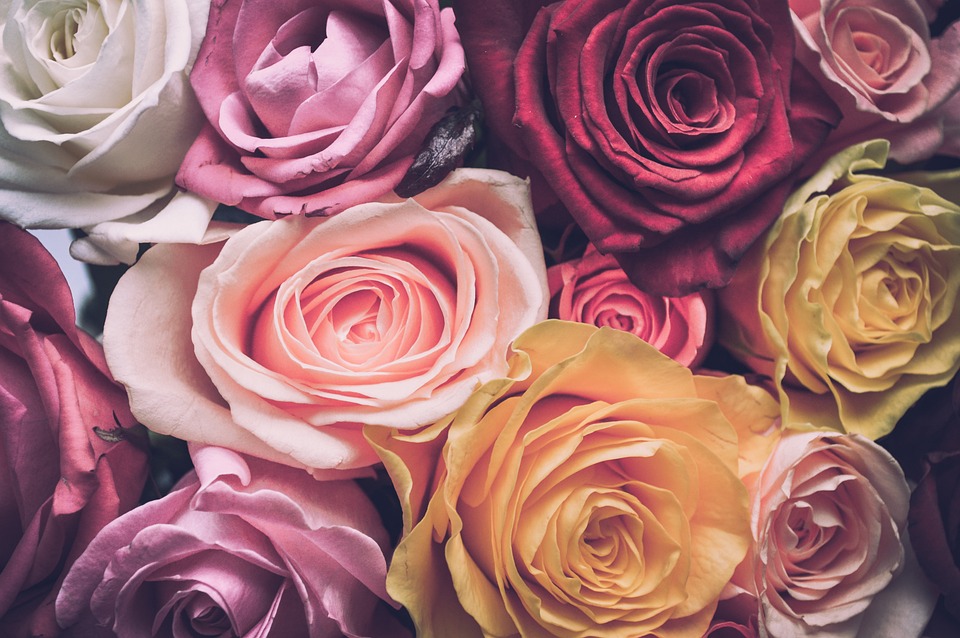 Aktuella ämnen
Loggtjänsten
https://www.inera.se/aktuellt/nyheter/lansering-av-ny-loggtjanst-1-april/ 
Nationell utgivning
10
10
Nationell utgivning uppdatering:
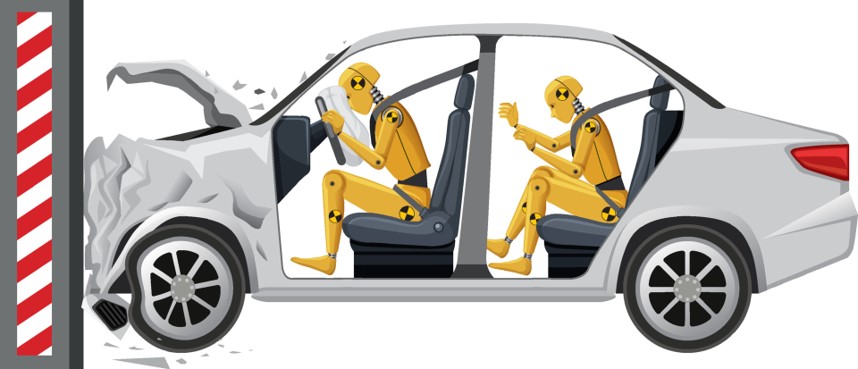 Testfall 1 (Formulären EDEQ och CIA) går in i slutfas mot acceptanstest och leverans.
Återstår acceptanstest av verksamheter (Sakkunniga identifierar och värvar)
Framtagen process för kvalitetssäkring och produktion av formulär
Framtagen och reviderat testprotokoll och testfallsbeskrivning
Framtagen principlista för arbete med formulär
Inte minst: stort tack till Tommy Skjulsvik såhär långt för ovärderligt bidrag i arbetet.
Blir tillgängliga i designnätverket efter leverans av Testfall 1
Agenda
Nationella förvaltningen informerar
Teknikinformation
Aktuella ämnen
Support
Anmälda frågor 
Öppna moment: Vi har ett behov av att förmedla patientutbildningar (information utan interaktion) och vill diskutera om det kan vara lämpligt att ha som öppet moment (sydöstra sjv-regionen)
Hur ska vi resonera kring förekomsten av appar med liknande innehåll som SoB? (sydöstra sjv-regionen)
På gång i regionerna
Sammanfattning av dagens användarforum
Nästa användarforum
12
Support
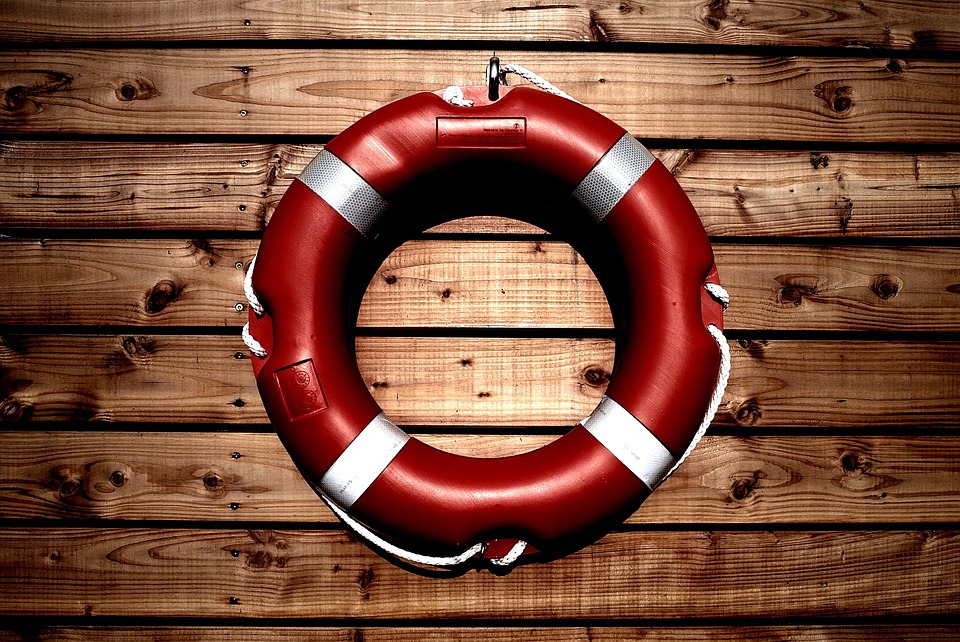 13
Agenda
Nationella förvaltningen informerar
Teknikinformation
Aktuella ämnen
Support
Anmälda frågor 
Öppna moment: Vi har ett behov av att förmedla patientutbildningar (information utan interaktion) och vill diskutera om det kan vara lämpligt att ha som öppet moment (sydöstra sjv-regionen)
Hur ska vi resonera kring förekomsten av appar med liknande innehåll som SoB? (sydöstra sjv-regionen)
På gång i regionerna
Sammanfattning av dagens användarforum
Nästa användarforum
14
Anmälda frågor
Öppna moment: Vi har ett behov av att förmedla patientutbildningar (information utan interaktion) och vill diskutera om det kan vara lämpligt att ha som öppet moment (sydöstra sjv-regionen)
Hur ska vi resonera kring förekomsten av appar med liknande innehåll som SoB? (sydöstra sjv-regionen)
Att byta moment mellan regioner (Örebro)
15/
Agenda
Nationella förvaltningen informerar
Teknikinformation
Aktuella ämnen
Support
Anmälda frågor 
Öppna moment: Vi har ett behov av att förmedla patientutbildningar (information utan interaktion) och vill diskutera om det kan vara lämpligt att ha som öppet moment (sydöstra sjv-regionen)
Hur ska vi resonera kring förekomsten av appar med liknande innehåll som SoB? (sydöstra sjv-regionen)
På gång i regionerna
Sammanfattning av dagens användarforum
Nästa användarforum
16
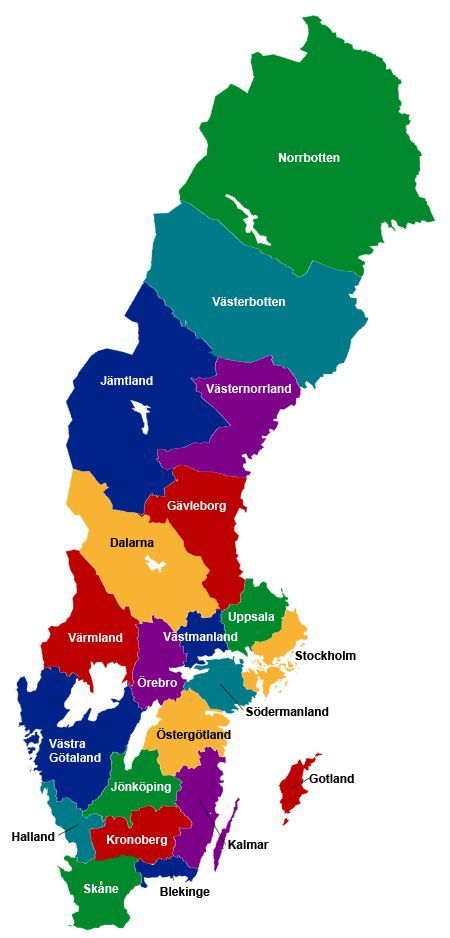 På gång i regionerna
17
Agenda
Nationella förvaltningen informerar
Teknikinformation
Aktuella ämnen
Support
Anmälda frågor 
Öppna moment: Vi har ett behov av att förmedla patientutbildningar (information utan interaktion) och vill diskutera om det kan vara lämpligt att ha som öppet moment (sydöstra sjv-regionen)
Hur ska vi resonera kring förekomsten av appar med liknande innehåll som SoB? (sydöstra sjv-regionen)
På gång i regionerna
Sammanfattning av dagens användarforum
Nästa användarforum
18
Sammanfattning av dagens användarforum
Nationella förvaltningen informerar
Teknikinformation
Aktuella ämnen
Support
Anmälda frågor 
Öppna moment: Vi har ett behov av att förmedla patientutbildningar (information utan interaktion) och vill diskutera om det kan vara lämpligt att ha som öppet moment (sydöstra sjv-regionen)
Hur ska vi resonera kring förekomsten av appar med liknande innehåll som SoB? (sydöstra sjv-regionen)
På gång i regionerna
Sammanfattning av dagens användarforum
Nästa användarforum
19
Agenda
Nationella förvaltningen informerar
Teknikinformation
Aktuella ämnen
Support
Anmälda frågor 
Öppna moment: Vi har ett behov av att förmedla patientutbildningar (information utan interaktion) och vill diskutera om det kan vara lämpligt att ha som öppet moment (sydöstra sjv-regionen)
Hur ska vi resonera kring förekomsten av appar med liknande innehåll som SoB? (sydöstra sjv-regionen)
På gång i regionerna
Sammanfattning av dagens användarforum
Nästa användarforum
20
Nästa användarforum
Stöd och behandlings Användarforum 2023
21
Tack för er uppmärksamhet!Finns det fördjupningsområde ni är intresserade av att höra om eller kanske själva prata om? Skicka ett ärende till supporten och tagga med ”Användarforum”
22